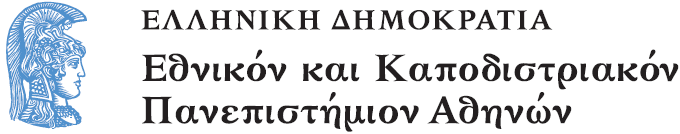 Το Εικονογραφημένο Βιβλίο στην Προσχολική Εκπαίδευση
Ενότητα 5.1: Εστίαση – Οπτική Γωνία

Αγγελική Γιαννικοπούλου
Τμήμα Εκπαίδευσης και Αγωγής στην Προσχολική Ηλικία (ΤΕΑΠΗ)
Διδακτική Πρακτική
Διδακτική πρακτική: Ελένη Μηλιάκου.
Βιβλίο: Γκριμ, Η Χιονάτη και οι εφτά νάνοι/ μετάφραση: Ειρήνη Μάρρα/ εικονογράφηση: Α. Ασέντσιο, Αθήνα: εκδόσεις Κέδρος, 2005.
Θέμα: Μεταβλητή εστίαση.
[1]
Λίγα λόγια για το βιβλίο (1/2)
Ένα κλασικό παραμύθι, μέσα από το οποίο ξεδιπλώνεται η ζωή της Χιονάτης, μιας όμορφης πριγκίπισσας, με δέρμα κατάλευκο σαν το χιόνι. Χάνοντας τη μητέρα της κατά τη γέννα, η Χιονάτη αναγκάζεται να αντιμετωπίσει τη μητριά της, η οποία επιθυμεί να την σκοτώσει, επειδή θέλει εκείνη να είναι η πιο όμορφη στο βασίλειο. Φεύγει, λοιπόν, στο δάσος για να σωθεί, ώσπου φτάνει σε ένα σπιτάκι, το σπιτάκι των εφτά νάνων, οι οποίοι δέχονται να τη φιλοξενήσουν.
Λίγα λόγια για το βιβλίο (2/2)
Η κακιά μάγισσα, όμως, τη βρίσκει και για να την ξεφορτωθεί μια και καλή, της δίνει να φάει ένα δηλητηριασμένο μήλο. Έτσι, η Χιονάτη πέφτει στο πάτωμα σαν πεθαμένη. Επειδή, όμως, όλα τα παραμύθια έχουν ένα αίσιο τέλος, με έναν περίεργο τρόπο η Χιονάτη ζωντανεύει και δέχεται να παντρευτεί τον όμορφο πρίγκιπα που τυχαία εμφανίζεται στο δρόμο της. 
Και ζήσαν αυτοί καλά και εμείς καλύτερα…
Διδακτική παρέμβαση
Σκοπός της διδακτικής παρέμβασης είναι η δημιουργία από τα παιδιά μιας παράλληλης ιστορίας για το πρίγκιπα.
Έτσι, θα δημιουργηθεί ένα «διπλό» βιβλίο, ένα βιβλίο με διπλό εξώφυλλο, όπου δύο συμπληρωματικές αφηγήσεις θα ξεδιπλώνονται με αντίθετη φορά, μέχρι να συναντηθούν στο κέντρο της διαδρομής.
Ανάγνωση Βιβλίου
Διαβάσαμε το παραμύθι «Η Χιονάτη και οι εφτά νάνοι».
Συζήτηση (1/2)
Μιλήσαμε για τη ζωή της Χιονάτης και για τα όσα μαθαίνουμε γι’ αυτή μέσα από την ιστορία, παρατηρώντας και την εικονογράφηση.  
«Γεννήθηκε σε παλάτι!», «Ο  μπαμπάς της παντρεύτηκε άλλη γυναίκα», «Ήταν πολύ όμορφη και πιο όμορφη από τη μάγισσα», «Έγινε φίλη με τους νάνους», «Παντρεύτηκε τον πρίγκιπα!».
[2]
Συζήτηση (2/2)
Σκεφτήκαμε, όμως, ότι η ιστορία δε μας δίνει πληροφορίες για τη ζωή του πρίγκιπα. 
Έτσι, φανταστήκαμε εμείς στοιχεία για τη ζωή του, πριν συναντήσει τη Χιονάτη.  Κάθε παιδί εξέφρασε την ιδέα του.
[3]
Ιδέες για τη ζωή του πρίγκιπα
Ο πρίγκιπας γεννήθηκε:
σε ένα κάστρο,
σε ένα παγκάκι, 
σε μια μικρή σκηνή για μωρά.
Η μαμά του και ο μπαμπάς του ήταν ο αρχηγός και η βασίλισσα της χώρας.
Όταν ήταν μικρός
έπαιζε κουτσό, 
πήγαινε στην παιδική χαρά,
πήγαινε σχολείο.
Όταν μεγάλωσε
πήγαινε βόλτα με το άλογό του.
πήγαινε για κυνήγι.
πήγαινε να γυαλίσει την κορώνα του.
πήγαινε να αγοράσει καινούρια κορώνα, γιατί η άλλη του  ήταν μικρή.
Το δικό μας παραμύθι για τον πρίγκιπα
Με αφορμή τις ιδέες για τη ζωή του πρίγκιπα, αποφασίσαμε να φτιάξουμε το δικό μας παραμύθι για τον πρίγκιπα. Οι εντυπώσεις των παιδιών και οι ιδέες του για το τι θα περιλαμβάνει: 
«Θα φτιάξουμε πραγματικό παραμύθι;», «Δικό μας;», «Μα είναι πολύ δύσκολο!», «Δεν ξέρουμε να γράφουμε!», «Να βάλουμε μπερδεμένες τις εικόνες και ανάποδα τα γράμματα.», «Να φτιάξουμε εξώφυλλο» , «Να γράψουμε τον τίτλο και αυτόν που το έγραψε.»
Εικονογράφηση του παραμυθιού
Αρχικά, αποτυπώσαμε τη ζωή του πρίγκιπα σε χαρτί. Κάθε παιδί ζωγράφισε την ιδέα του. Κανείς δεν παρέλειψε να βάλει την κορώνα στον πρίγκιπα.
Τοποθέτηση των εικόνων στη σειρά
Στη συνέχεια, απλώσαμε στο κέντρο της παρεούλας τις ζωγραφιές και τις βάλαμε σε χρονολογική σειρά – αρχικά όσες συνδέονταν με τη γέννηση και τέλος αυτές που γνώρισε τη Χιονάτη.
Δημιουργία εξωφύλλου
Μιλήσαμε για το τι περιλαμβάνει ένα εξώφυλλο.
Αποφασίσαμε για τον τίτλο του παραμυθιού. Επικράτησε ο τίτλος «Οι περιπέτειες του πρίγκιπα». 
Άλλοι υποψήφιοι τίτλοι:
«Ο πρίγκιπας».
«Ο πρίγκιπας και η Χιονάτη».
Συγγραφή ιστορίας
Με πρόταση των παιδιών η  συγγραφή της ιστορίας ξεκίνησε με τη φράση «Μια φορά και έναν καιρό».
 Έπειτα, ξεφυλλίζοντας τις σελίδες, ο δημιουργός κάθε εικόνας παρουσίαζε τη ζωγραφιά του και την ιδέα του για τη ζωή του πρίγκιπα.
Το παραμύθι μας«Οι περιπέτειες του πρίγκιπα» (1/7)
Το παραμύθι μας «Οι περιπέτειες του πρίγκιπα» (2/7)
Το παραμύθι μας«Οι περιπέτειες του πρίγκιπα» (3/7)
Το παραμύθι μας«Οι περιπέτειες του πρίγκιπα» (4/7)
Το παραμύθι μας «Οι περιπέτειες του πρίγκιπα» (5/7)
Το παραμύθι μας «Οι περιπέτειες του πρίγκιπα» (6/7)
Το παραμύθι μας «Οι περιπέτειες του πρίγκιπα» (7/7)
Το «διπλό» βιβλίο (1/5)
«Και πού θα φαίνεται ότι ο πρίγκιπας παντρεύτηκε τη Χιονάτη;», απόρησε  ένα κοριτσάκι. Αποφασίσαμε να ενώσουμε τα δύο παραμύθια. 
Πώς; Θυμηθήκαμε τότε το βιβλίο “A pup just for me/ A boy just for me”, ένα βιβλίο με δύο εξώφυλλα.
[4]
Το «διπλό» βιβλίο (2/5)
Από την άλλη ενός αγοριού που αποζητά ένα σκυλί κατοικίδιο, μέχρι που στο τέλος κατορθώνουν να συναντηθούν και να ενώσουν τις τύχες τους και τις ιστορίες τους σε μια κοινή πορεία.
[4]
Το «διπλό» βιβλίο (3/5)
Προέκυψε, λοιπόν, ένα διπλό βιβλίο με δύο παράλληλες ιστορίες, αυτή της Χιονάτης και αυτή του πρίγκιπα, οι οποίες κατορθώνουν να συναντηθούν στη μέση του βιβλίου. 
Τα παιδιά πρότειναν να ενώσουμε όλες τις σελίδες του νέου βιβλίου μας με μια κορδέλα.
Το «διπλό» βιβλίο (4/5)
Στο «διπλό» βιβλίο που δημιουργήθηκε, οι δύο παράλληλες ιστορίες ξεδιπλώνονται με αντίθετη φορά, από μπρος προς τα πίσω (Χιονάτη) και από πίσω προς τα μπρος (Περιπέτειες του Πρίγκιπα), μέχρι να συναντηθούν και να ενωθούν.
«Το βιβλίο-αντικείμενο υλοποιεί την κειμενική συνάντηση δύο ψυχών που καθ’ όλη τη διάρκεια της αφήγησης η μία γύρευε την άλλη.» (Γιαννικοπούλου, 2008)
Το «διπλό» βιβλίο (5/5)
Τα δύο εξώφυλλα του «διπλού» βιβλίου.
Χρηματοδότηση
Το παρόν εκπαιδευτικό υλικό έχει αναπτυχθεί στo πλαίσιo του εκπαιδευτικού έργου του διδάσκοντα.
Το έργο «Ανοικτά Ακαδημαϊκά Μαθήματα στο Πανεπιστήμιο Αθηνών» έχει χρηματοδοτήσει μόνο την αναδιαμόρφωση του εκπαιδευτικού υλικού. 
Το έργο υλοποιείται στο πλαίσιο του Επιχειρησιακού Προγράμματος «Εκπαίδευση και Δια Βίου Μάθηση» και συγχρηματοδοτείται από την Ευρωπαϊκή Ένωση (Ευρωπαϊκό Κοινωνικό Ταμείο) και από εθνικούς πόρους.
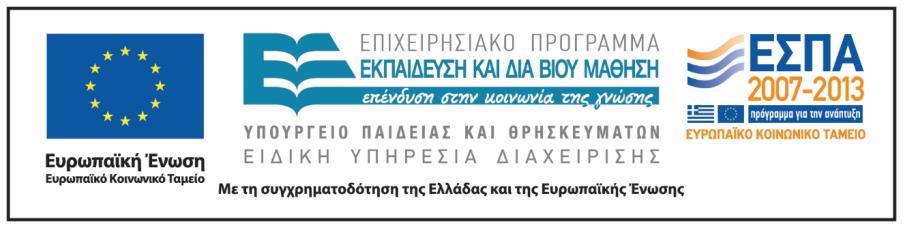 Σημειώματα
Σημείωμα Ιστορικού Εκδόσεων Έργου
Το παρόν έργο αποτελεί την έκδοση 1.0.
Σημείωμα Αναφοράς
Copyright Εθνικόν και Καποδιστριακόν Πανεπιστήμιον Αθηνών, Αγγελική Γιαννικοπούλου 2016. Ελένη Μηλιάκου, Αγγελική Γιαννικοπούλου. «Το Εικονογραφημένο Βιβλίο στην Προσχολική Εκπαίδευση. Εστίαση – Οπτική Γωνία. Η Χιονάτη και οι εφτά νάνοι.». Έκδοση: 1.0. Αθήνα 2016. Διαθέσιμο από τη δικτυακή διεύθυνση: http://opencourses.uoa.gr/courses/ECD5/.
Σημείωμα Αδειοδότησης
Το παρόν υλικό διατίθεται με τους όρους της άδειας χρήσης Creative Commons Αναφορά, Μη Εμπορική Χρήση Παρόμοια Διανομή 4.0 [1] ή μεταγενέστερη, Διεθνής Έκδοση. Εξαιρούνται τα αυτοτελή έργα τρίτων π.χ. φωτογραφίες, διαγράμματα κ.λπ.,  τα οποία εμπεριέχονται σε αυτό και τα οποία αναφέρονται μαζί με τους όρους χρήσης τους στο «Σημείωμα Χρήσης Έργων Τρίτων».
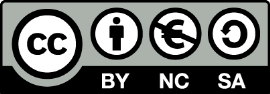 [1] http://creativecommons.org/licenses/by-nc-sa/4.0/ 

Ως Μη Εμπορική ορίζεται η χρήση:
που δεν περιλαμβάνει άμεσο ή έμμεσο οικονομικό όφελος από τη χρήση του έργου, για τον διανομέα του έργου και αδειοδόχο.
που δεν περιλαμβάνει οικονομική συναλλαγή ως προϋπόθεση για τη χρήση ή πρόσβαση στο έργο.
που δεν προσπορίζει στον διανομέα του έργου και αδειοδόχο έμμεσο οικονομικό όφελος (π.χ. διαφημίσεις) από την προβολή του έργου σε διαδικτυακό τόπο.

Ο δικαιούχος μπορεί να παρέχει στον αδειοδόχο ξεχωριστή άδεια να χρησιμοποιεί το έργο για εμπορική χρήση, εφόσον αυτό του ζητηθεί.
Διατήρηση Σημειωμάτων
Οποιαδήποτε αναπαραγωγή ή διασκευή του υλικού θα πρέπει να συμπεριλαμβάνει:
το Σημείωμα Αναφοράς,
το Σημείωμα Αδειοδότησης,
τη δήλωση Διατήρησης Σημειωμάτων,
το Σημείωμα Χρήσης Έργων Τρίτων (εφόσον υπάρχει),
μαζί με τους συνοδευτικούς υπερσυνδέσμους.
Σημείωμα Χρήσης Έργων Τρίτων
Το Έργο αυτό κάνει χρήση των ακόλουθων έργων:
Εικόνα 1, 2: Εξώφυλλο και σελίδες του βιβλίου «Η Χιονάτη και οι εφτά νάνοι» των Αδερφών Γκριμ, μετάφραση: Ειρήνη Μάρρα/ εικονογράφηση: Α. Ασέντσιο, Αθήνα: εκδόσεις Κέδρος, 2005. 
Εικόνα 3: Στέμμα, CC0 Public Domain, Pixabay.
Εικόνα 4: Εξώφυλλα του βιβλίου “A Pup Just for Me/A Boy Just for Me” by Dorothea P. Seeber, Ed Young.